Grade 4 Assessment
Term 3
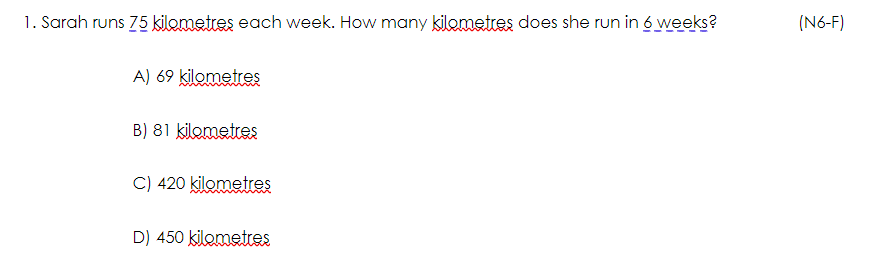 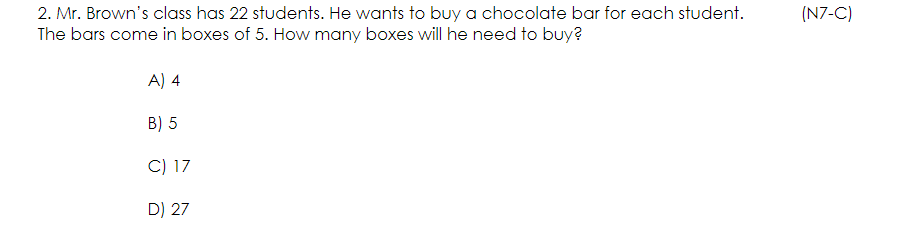 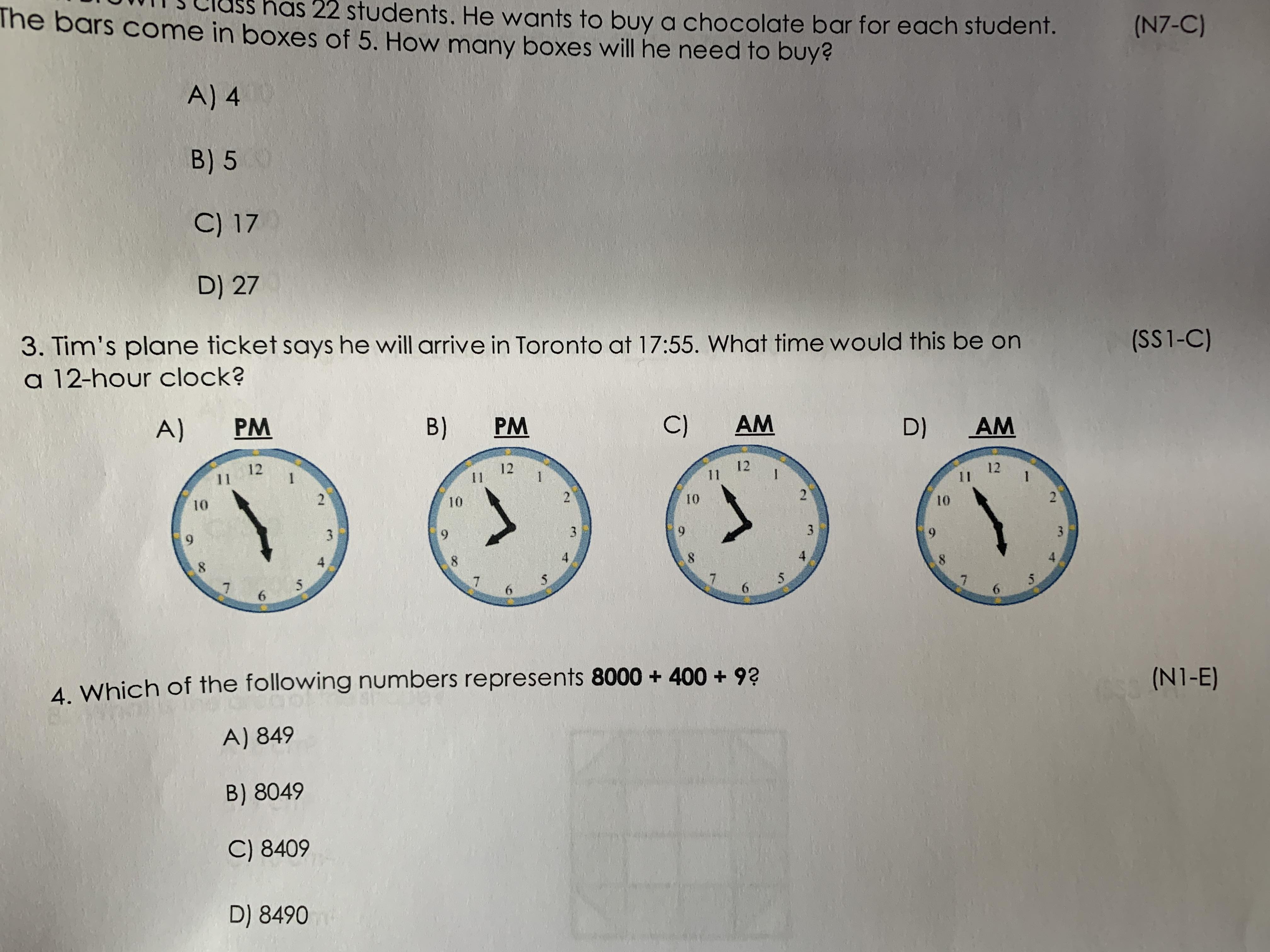 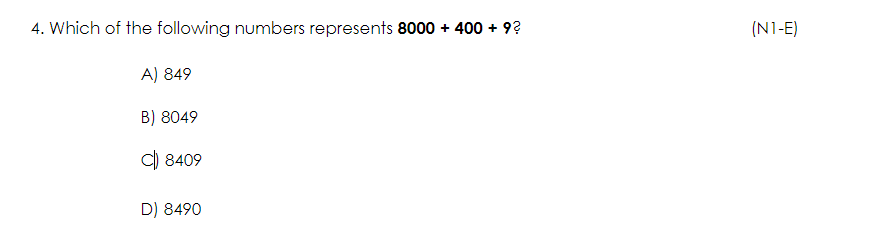 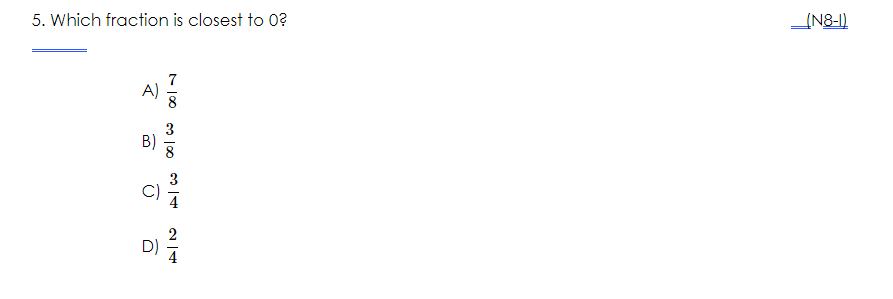 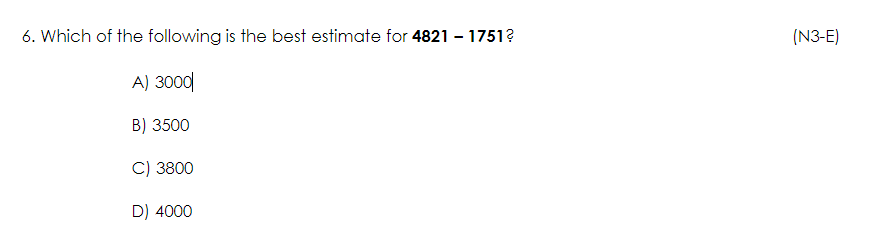 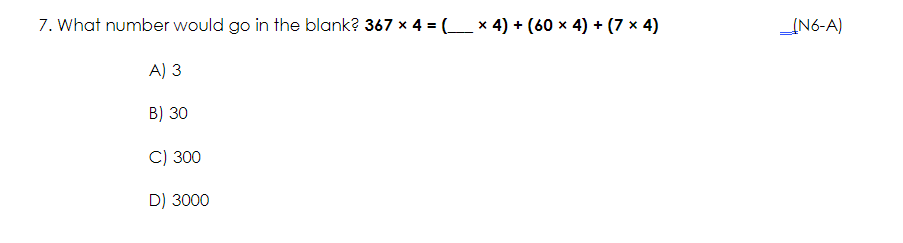 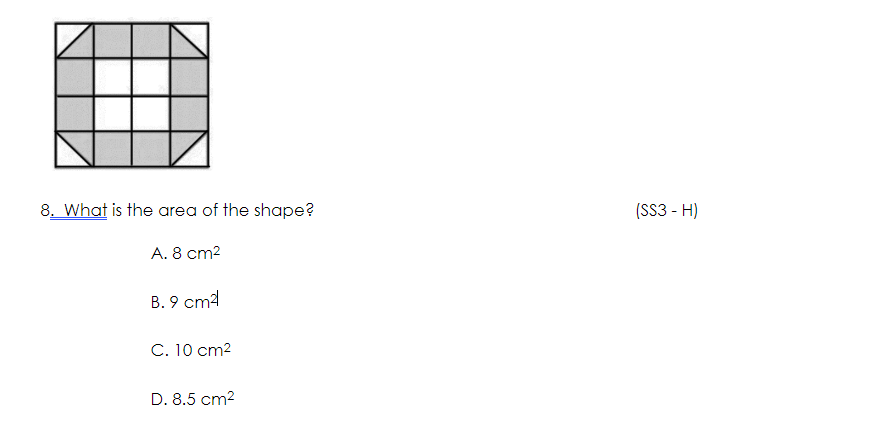 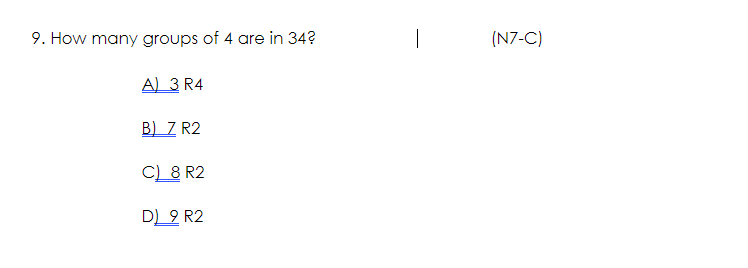 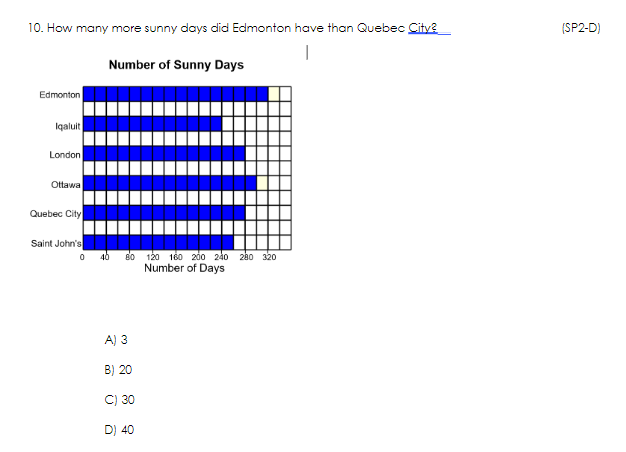 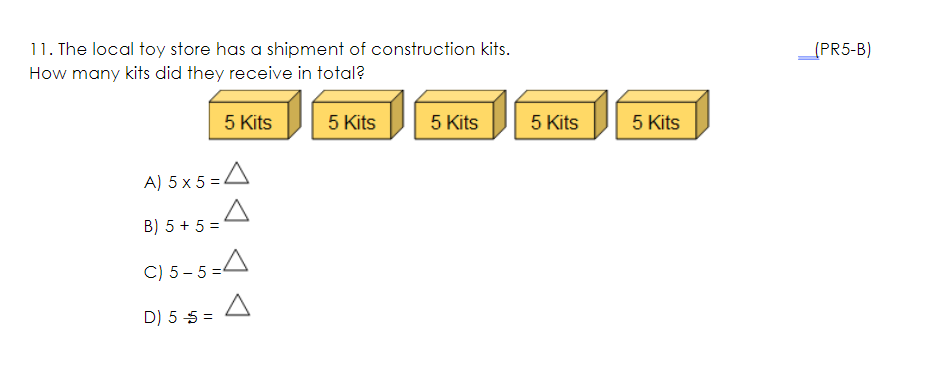 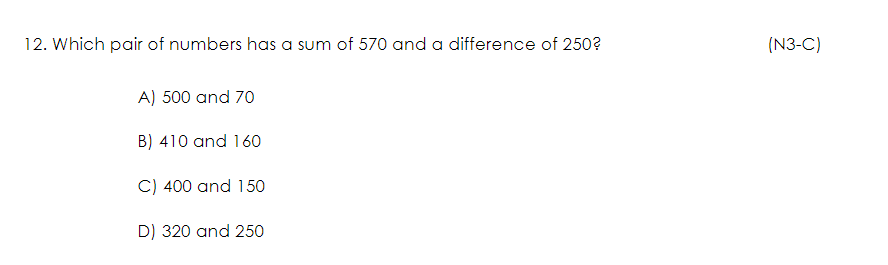 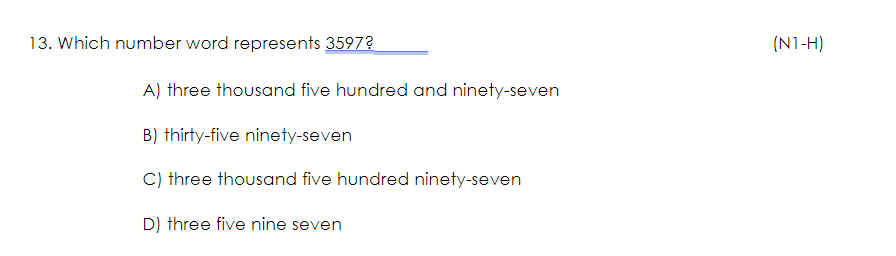 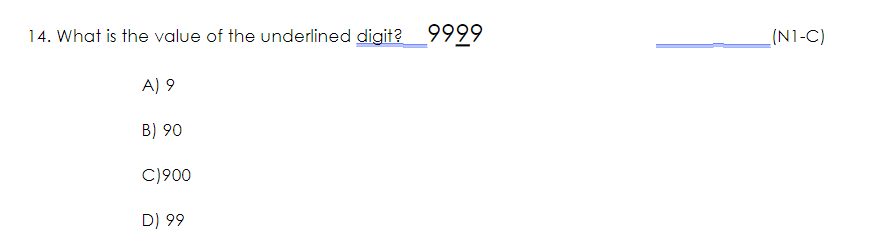